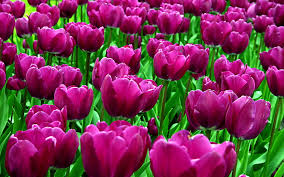 স্বাগতম
পরিচিতি
আল আলিমুল রাজি।
সহকারী অধ্যাপক।(অর্থনীতি)
মোবাইল: ০১৭৪৬৯৬৯৯৯৮।
Email: razibsirap@gmail.com
দাউদপুর বালিকা উচ্চ বিদ্যালয় ও কলেজ।
দাউদপুর, নবাবগঞ্জ, দিনাজপুর।
শ্রেণি: একাদশ।
বিষয়: অর্থনীতি ২য় পত্র।
অধ্যায়: দ্বিতীয়।
সময়: ৪৫ মি:।
তারিখ: /২০১৮
গরুর খামার
সূর্যমুখী ফুল চাষ
মুরগির ফার্ম
পাতাকপি চাষ
ছবি গুলোতে কি দখেতে পাচ্ছ ?
কৃষি উৎপাদন
পাঠের বিষয়
কৃষি খামার
(agriculture  farm)
শিখন ফল
কৃষি খামার কী তা বলতে পারবে ।
কৃষি খামারের শ্রেনী বিভাগ করতে পারবে । 
বাংলাদেশের কৃষি খামারের স্বরূপ ব্যাখ্যা করতে পারবে।
কৃষি জোতের স্বরূপ বর্ণনা করতে পারবে।
আমি ১ নম্বর জমি বা জোতে পাতাকপি, ২ নম্বর জোতে ধান,৩ নম্বর জোতে সূর্যমূখী ফুল ও ৪ নম্বর জোতে পুকুর করেছি।
1
3
2
4
একক কাজ
কৃষি খামার বলতে কী বুঝ?
বিভিন্ন দৃষ্টিকোণ থেকে কৃষি কামারের শ্রেণী বিভাগ করা যায়।
চাষাবাদের উদ্দ্যেশ্যকে বিবেচনায় নিলে কৃষি খামার দুই প্রকার
জীবণধারণোপযোগী খামার : পারবারিক শ্রম ও স্বল্প মুলধন নিয়োজিত থাকে
বানিজ্যিক খামার : অধিক মুলধন ও ভাড়াটিয়া শ্রমিক ও প্রযুক্তি ব্যবহারের মাধ্যমে অধিক উৎপাদন এ অধিক মুনাফা সৃষ্টি করে।
[Speaker Notes: ্য]
ফসল উৎপাদনের ধরণ অনুযায়ী খামার দুই প্রকার
বিশেষায়িত খামার : মোট উৎপাদনের ৪০% বিশষে ফসল।
বহুমুখী খামার: পরিবারের ভরণপোষন ও মুনাফা অর্জন
মালিকানার ভিত্তিতে খামারকে তিন ভাগে ভাগ করা যায়
ব্যক্তি মালিকানাধীন খামার
গরুর খামার
পাতাকপি উৎপাদন  খামার
সূর্যমূখী ফুল উৎপাদন খামার
ভূট্টা উৎপাদন খামার
লাউ খামার
মুরগীর খামার
সমবায় খামার : ক্ষুদ্র কৃষকরা স্বচ্ছোয় নিজেদের জমি, শ্রম, মুলধন একত্রিত করে
চীন
থাইল্যান্ড
বাংলাদেশ
যৌথ খামার : কৃষকরা মালিকানা ত্যাগ করে রাষ্ট্রের ওপর অর্পন করে
চীন
রাশিয়া
থাইল্যান্ড
জোড়ায় কাজ
সময়: ৫ মিনিট
খামারের শ্রেনী বিভাগ গুলো লিখ।
বাংলাদেশের কৃষি খামারের স্বরূপ
শতকরা ১০.৩৪ ভাগ মাঝারি (২.৫০-৭.৪৯ একর)
মোট কৃষি জোতের শতকরা ৮৮.৪৯ ভাগ ক্ষুদ্রাতনের (০.৫-২.৪৯ একর)
বৃহদায়তন জোত ১.১৭ ভাগ (৭.৫০একর+)
বাংলাদেশের কৃষি জোতের স্বরূপ
দলীয় কাজ
বাংলাদেশের কৃষি জোতের ৩টি বৈশিষ্ঠ্য ব্যাখ্যা কর ?
মূল্যায়ন
কৃষিতে সিদ্ধান্ত গ্রহনকারী একককে কী বলে।
কৃষক যে আয়তনের জমির ওপর কৃষিকাজ করে তাকে কী বলে।
(ক) কৃষক
(খ) জোত
(ক) প্লট
(খ)) জোত
(গ) খামার
(গ) খামার।
(ঘ) গ্রাম্য মোড়ল
(ঘ) ফার্ম
বাড়ির কাজ
কৃষি উৎপাদন বৃদ্ধির জন্য কৃষি জোতের কীরুপ পরিবর্তন প্রয়োজন তুমি মনে কর।
ধন্যবাদ